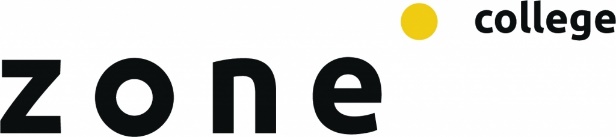 Aftrap
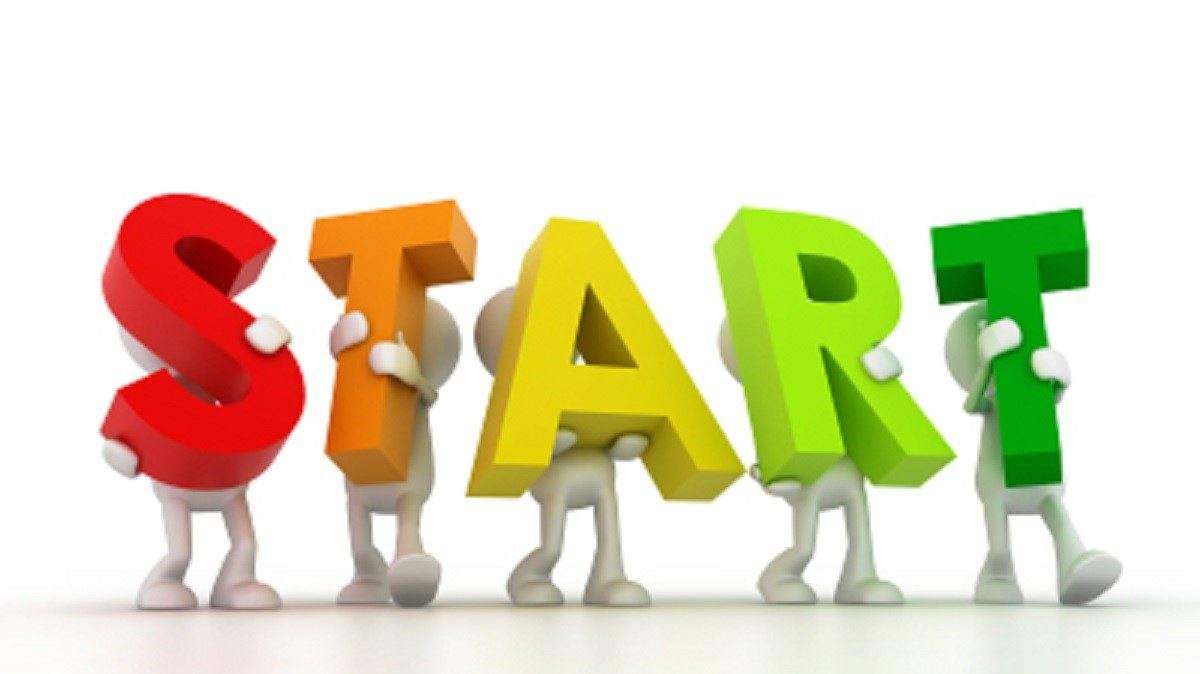 Arduino
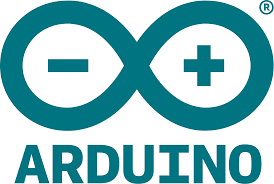 Opdracht 1 blink
Code blink
Code blink
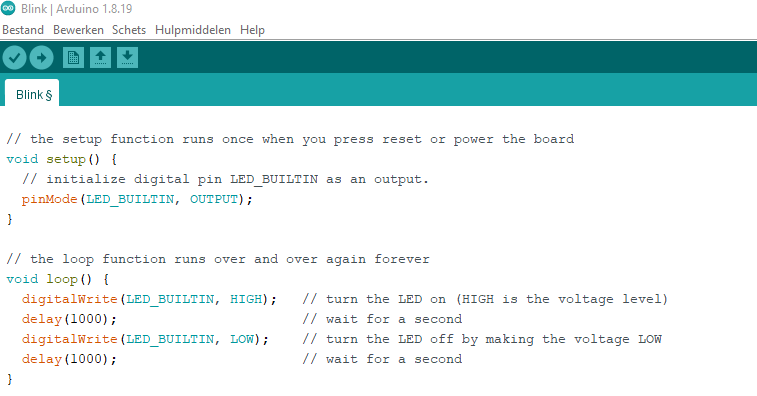 Code blink
Laat nu zelf de arduino langzaam of sneller knipperen
Blink op breadboard
Schakeling
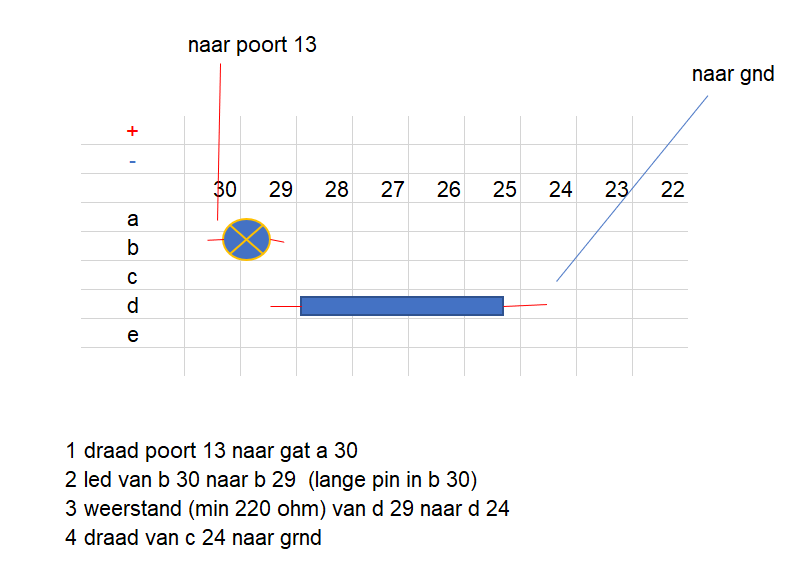 Blink op breadboard
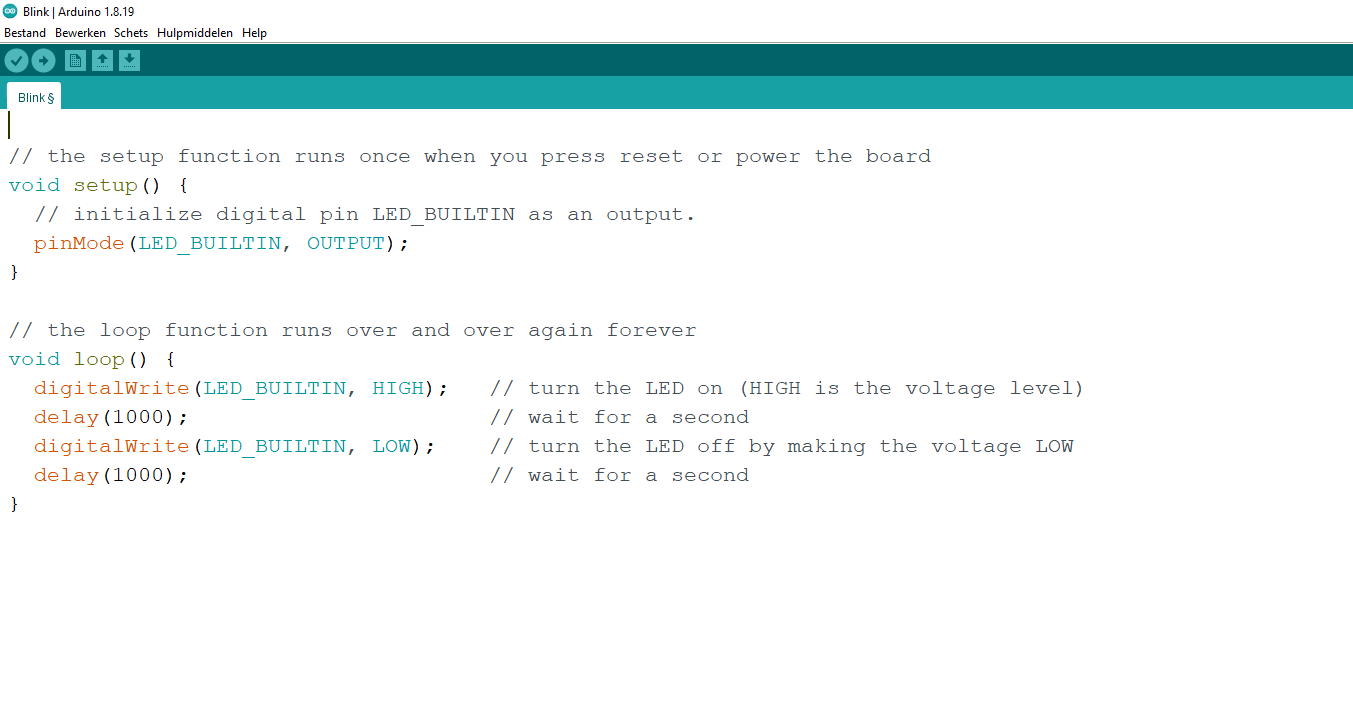 Alleen LED op breadbord laten knipperen
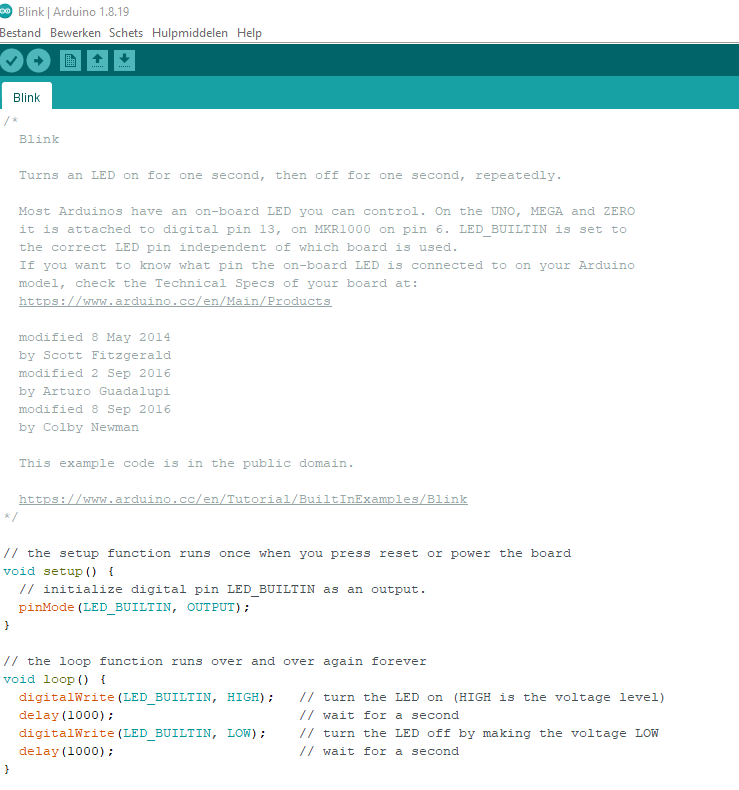 verwijderen
Alleen LED op breadbord laten knipperen
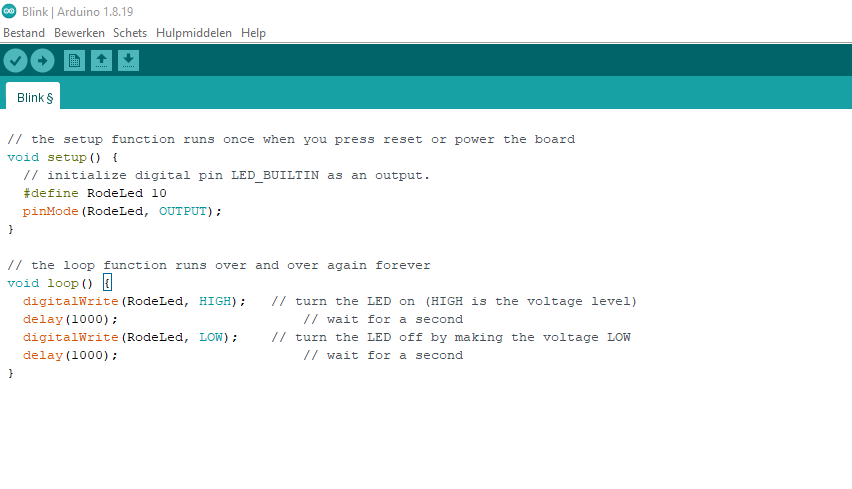 Voeg in
#define RodeLed 10
Vervang LED_BUILTIN door RodeLed
Verifieer
Download
Opdracht
Probeer een S.O.S. signaal te programmeren

S.O.S. is 3 keer kort, 3 keer lang en 3 keer kort

Hou voor kort 1000 miliseconden aan
Hou voor lang 3000 miliseconden aan
Sluit af met een wachttijd van 5000 miliseconden
Opdracht
LED Faden
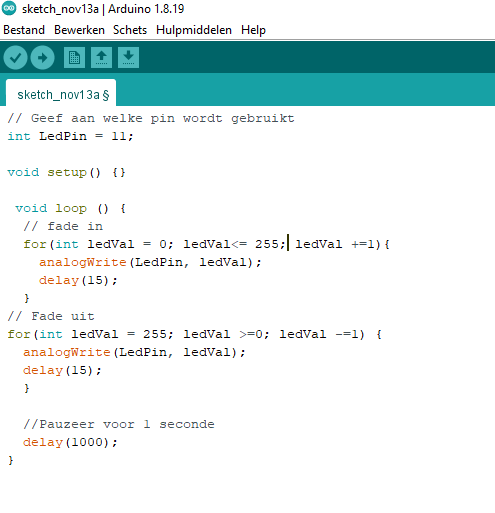 LED Faden
LED knipperen met potmeter
LED knipperen met potmeter
schakeling
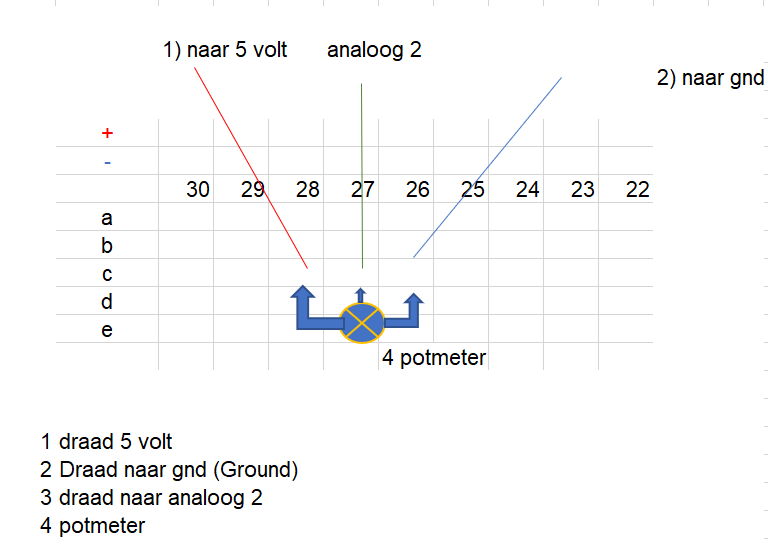 LED knipperen met potmeter
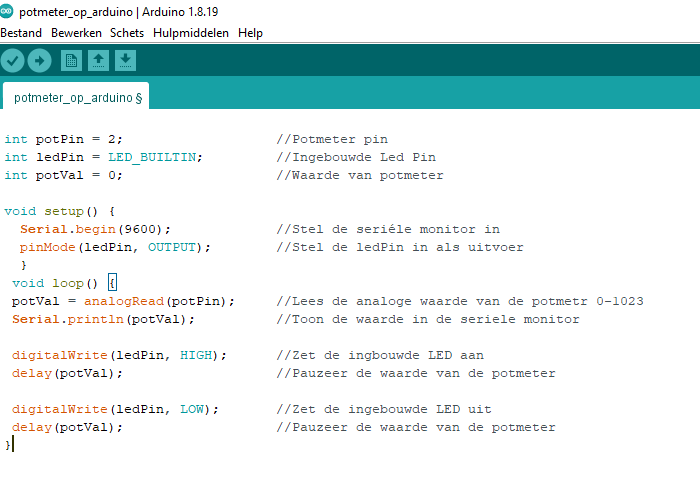 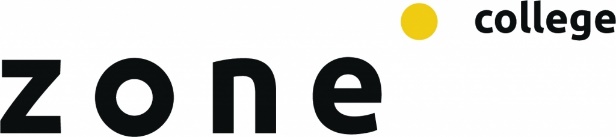